The Analysis (Co-)Sparse Model                       Origin, Definition, and Pursuit
Michael Elad
 The Computer Science Department
 The Technion – Israel Institute of technology
 Haifa 32000, Israel
Joint work with 






Ron Rubinstein         Tomer Peleg        Remi Gribonval
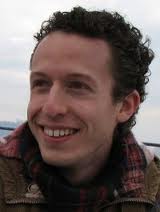 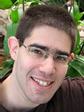 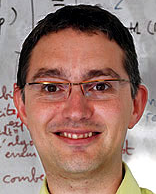 and

Sangnam Nam, Mark Plumbley, Mike Davies,  Raja Giryes, Boaz Ophir, Nancy Bertin
Practicing Sparsity in Signal Modeling
Sparsity and Redundancy can be Practiced in two different ways
Analysis
Synthesis
The attention to sparsity-based models has been given mostly to the synthesis option, leaving the analysis almost untouched.
For a long-while these two options were confused,  even considered        to be (near)-equivalent.
Well … now (2014!) we (think that we) know better !! The two are VERY DIFFERENT
2
[Speaker Notes: at]
This Talk is About the Analysis Model
Part III – Analysis Model – a New Point of View
Part II – Analysis Model – Source of Confusion
Part I – Recalling the Sparsity-Based Synthesis Model
The co-sparse analysis model is a very appealing alternative to the synthesis model, with a great potential for leading us to a new era in signal modeling.
The message:
3
Part I - Background                                      Recalling the                         Synthesis Sparse Model
4
The Sparsity-Based Synthesis Model
We assume the existence of a synthesis dictionary DIR dn whose columns are the atom signals.
Signals are modeled as sparse linear combinations of the dictionary atoms:


We seek a sparsity of , meaning that it is assumed to contain mostly zeros.
This model is typically referred to as the synthesis sparse and redundant representation model for signals.
This model became very popular and very successful in the past decade.
D
…
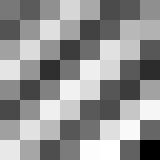 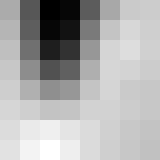 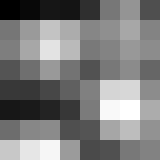 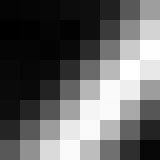 D
x
=

5
d
Dictionary
n
The Synthesis Model – Basics
The synthesis representation is expected                                             to be sparse:

Adopting a “synthesis” point of view:
Draw the support T (with k non-zeroes) at random;
Choose the non-zero coefficients                                                             randomly (e.g. iid Gaussians); and
Multiply by D to get the synthesis signal.
Such synthesis signals belong to a Union-of-Subspaces (UoS):


This union contains        subspaces, each of dimension k.
=
6
The Synthesis Model – Pursuit
Fundamental problem: Given the noisy measurements,

      recover the clean signal x – This is a denoising task.
This can be posed as: 
While this is a (NP-) hard                                                                                                      problem, its approximated solution can be obtained by  
Use L1 instead of L0 (Basis-Pursuit)  
Greedy methods (MP, OMP, LS-OMP)
Hybrid methods (IHT, SP, CoSaMP).
Theoretical studies provide various guarantees for the success of these techniques, typically depending on k and properties of D.
Pursuit Algorithms
7
Part II – Analysis?                                      Source of Confusion
M. Elad, P. Milanfar, and R. Rubinstein, "Analysis Versus Synthesis in Signal Priors", Inverse Problems. Vol. 23, no. 3, pages 947-968, June 2007.
8
Synthesis and Analysis Denoising
Synthesis denoising
Analysis Alternative
These two formulations serve the signal denoising problem, and both are used frequently and interchangeably with D=†
9
Case 1: D is square and invertible
Analysis
Synthesis
The Two are             Exactly  Equivalent
10
An example for a square and invertible D
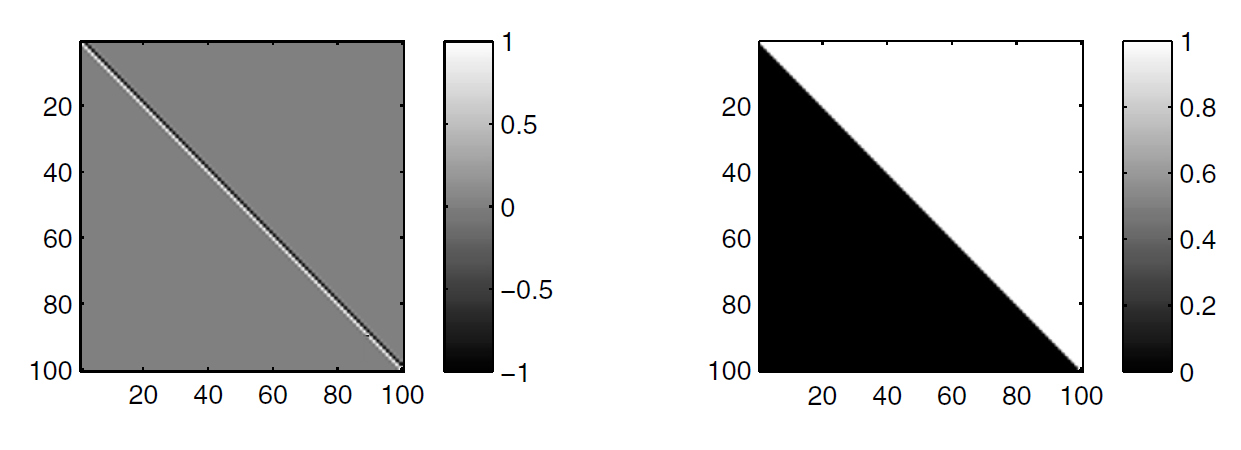 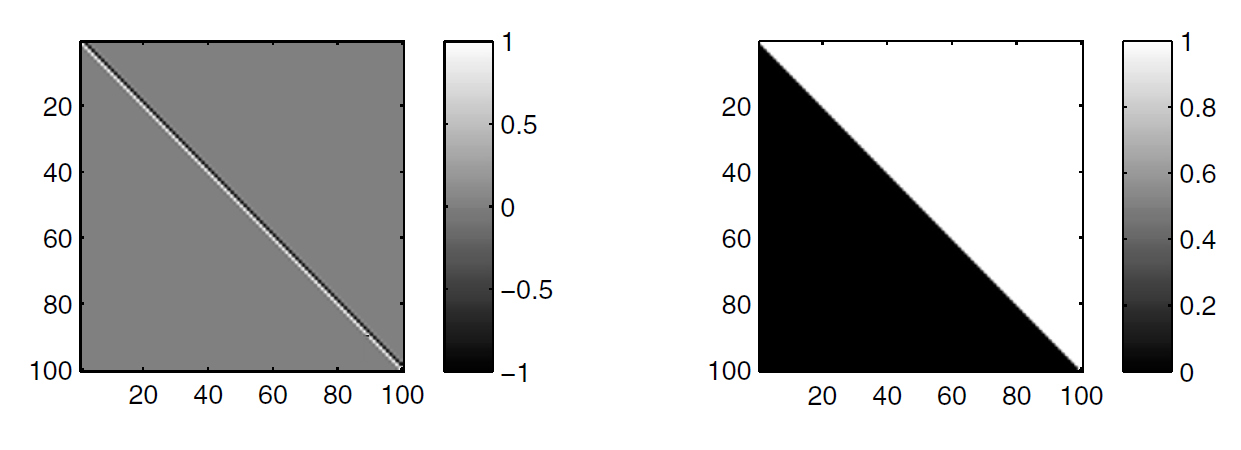  convolves the input signal by    [+1,-1], and the last row is simply en
D is known as the heavy-side basis, containing the possible step functions
A sparse x implies that the signal contains only few “jumps” and it is mostly constant. In synthesis terms, such a signal can be composed of few step functions.
11
Case 2: Redundant D and 
Analysis
Synthesis
Exact Equivalence again ?
12
Not Really !
The vector α defined by α=x must be spanned by the columns of . Thus, what we got is the following analysis-equivalent formulation



which means that analysis  synthesis in general:
The synthesis gets “sparser” solutions, & 
The synthesis gets a lower energy value
=
13
So, Which is Better? Which to Use?
The paper [Elad, Milanfar, & Rubinstein (`07)] was the first to draw                                   attention to this dichotomy between analysis and synthesis,                                          and the fact that the two may be substantially different.

We concentrated on p=1, showing that 
The two formulations refer to very different models, 
The analysis is much richer, and 
The analysis model may lead to better performance.

In the past several years there is a growing interest in the                                analysis formulation (see recent work by Portilla et. al.,                                        Figueiredo et. al., Candes  et. al., Shen et. al., Nam et. al., Fadili & Peyré,                                      Kutyniok et. al.,  Ward and Needel, …). 

Our goal: better understanding of the analysis model, its relation                     to the synthesis, and how to make the best of it in applications.
14
Part III - Analysis                                      A Different Point of View            Towards the Analysis Model
S. Nam, M.E. Davies, M. Elad, and R. Gribonval, "Co-sparse Analysis Modeling - Uniqueness and Algorithms" , ICASSP, May, 2011. 
S. Nam, M.E. Davies, M. Elad, and R. Gribonval, "The Co-sparse Analysis Model and Algorithms" , ACHA,  Vol. 34, No. 1, Pages 30-56, January 2013.
15
d
The Analysis Model – Basics
The analysis representation z is expected to be sparse

Co-sparsity:    - the number of zeros in z.
Co-Support:  - the rows that are orthogonal to x

If  is in general position  , then                                  and thus                               we cannot expect to get a truly sparse analysis                    representation – Is this a problem? Not necessarily! 
This model puts an emphasis on the zeros in the analysis representation, z, rather then the non-zeros, in characterizing the signal. This is much like the way zero-crossings of wavelets are used to define a signal [Mallat (`91)].
=
p
Analysis Dictionary
*
16
d
The Analysis Model – Bayesian View
Analysis signals, just like synthesis ones,                                                               can be generated in a systematic way:








Bottom line: an analysis signal x satisfies:
=
p
Analysis Dictionary
17
d
The Analysis Model – UoS
Analysis signals, just like synthesis ones,                                                               leads to a union of subspaces:







The analysis and the synthesis models offer both a UoS construction, but these are very different from each other in general.
=
p
Analysis Dictionary
18
The Analysis Model – Count of Subspaces
Example: p=n=2d:
Synthesis: k=1 (one atom) – there are 2d subspaces of dimensionality 1.
Analysis:   =d-1 leads to         >>O(2d) subspaces of dimensionality 1.

In the general case, for d=40 and                                                                                                   p=n=80, this graph shows the                                                                                                count of the number of subspaces.                                                                                             As can be seen, the two models                                                                                                  are substantially different, the analysis                                                                                 model is much richer in low-dim.,                                                                                                        and the two complete each other.

The analysis model tends to lead to 				                 a richer UoS. Are these good news?
20
10
15
10
# of Sub-Spaces
10
10
Synthesis
5
Analysis
10
Sub-Space dimension
0
10
0
10
20
30
40
19
The Analysis Model – Pursuit
Fundamental problem: Given the noisy measurements,

    recover the clean signal x – This is a denoising task.
This goal can be posed as:
 
This is a (NP-) hard  problem, just as in the synthesis case.
We can approximate its solution by  L1 replacing L0 (BP-analysis), Greedy methods (OMP, …), and Hybrid methods (IHT, SP, CoSaMP, …).
Theoretical studies should provide guarantees for the success of these techniques, typically depending on the co-sparsity and properties of . This work has already started [Candès, Eldar, Needell, & Randall (`10)],                                                    [Nam, Davies, Elad, & Gribonval, (`11)], [Vaiter, Peyré, Dossal, & Fadili, (`11)], [Giryes et. al. (`12)].
20
BG finds one row at a time from                          for approximating the solution of
The Analysis Model – Backward Greedy
Stop condition?
(e.g.         )
Output xi
Yes
No
21
The Analysis Model – Backward Greedy
Is there a similarity to a synthesis pursuit algorithm?
Synthesis OMP
Stop condition?
(e.g.         )
Output x
= y-ri
Yes
Other options: 
A Gram-Schmidt acceleration of this algorithm.
Optimized BG pursuit (xBG) [Rubinstein, Peleg & Elad (`12)]
Greedy Analysis Pursuit (GAP)  [Nam, Davies, Elad & Gribonval (`11)]
Iterative Cosparse Projection  [Giryes, Nam, Gribonval & Davies (`11)]
Lp relaxation using IRLS [Rubinstein (`12)]
CoSaMP, SP, IHT and IHP analysis algorithms [Giryes et. al. (`12)]
No
22
800
700
600
500
400
300
200
100
0
0
10
20
30
40
50
60
70
80
The Analysis Model – Low-Spark 
What if spark(T)<<d ? 
For example: a TV-like operator for image-patches of size 66 pixels ( size is 7236).
Here are analysis-signals generated for co-sparsity (  ) of 32: 



Their true co-sparsity is higher – see graph: 
In such a case we may consider          , and thus 
… the number of subspaces is smaller.
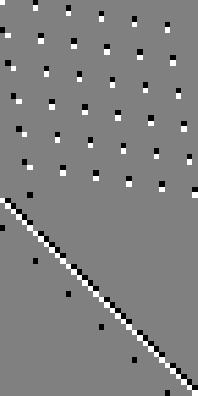 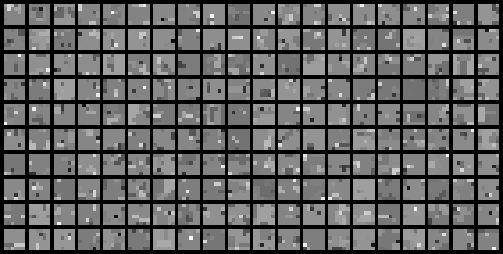 הסבר לנקודה האחרונה: נניח שאנו בוחרים L=32 שורות בת"ל וכך יוצרים אותות במימד 4. כאשר קיימות התלויות הללו יתקבל שלכל בחירה כזו מצטרפות שורות רבות אחרות שתלויות בקבוצה שנבחרה. לכן, סך האפשרויות אינו בחירה של L מתוך P אלא פחות מכך כי אנו כופים על L השורות להיות בת"ל
# of signals
Co-Sparsity
23
The Analysis Model – The Signature
Consider two possible dictionaries:
1
W
Random
W
DIF
0.8
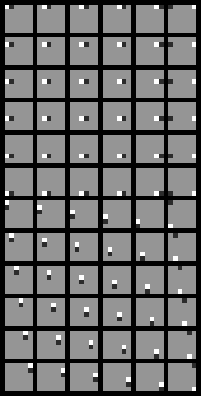 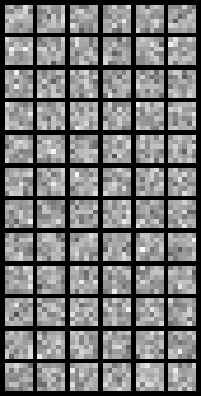 Relative number of linear dependencies
0.6
0.4
0.2
# of rows
0
0
10
20
30
40
The Signature of a matrix is more informative than the Spark
24
The Analysis Model – Low-Spark  – Pursuit
An example – performance of BG (and xBG) for these TV-like signals:
1000 signal examples, SNR=25.






We see an effective denoising,                                                                  attenuating the noise by                                                                                            a factor ~0.2. This is achieved for 			                     an effective co-sparsity of ~55.
BG or xBG
Denoising Performance
2
BG
xBG
1.6
xBG is similar to BG, but chooses the next element to the co-support by verifying that it leads to the smallest change in the signal
1.2
0.8
0.4
Co-Sparsity in the Pursuit
0
0
20
40
60
80
25
Part IV – We Are Done                                 Summary and                        Conclusions
26
d
d
m
Synthesis vs. Analysis – Summary
The two align for p=m=d : non-redundant. 
Just as the synthesis, we should work on:
Pursuit algorithms (of all kinds) – Design.
Pursuit algorithms (of all kinds) –  Theoretical study.
Applications … 
Our experience on the analysis model:
Theoretical study is harder.
The role of inner-dependencies in  ?
Great potential for modeling signals.
=
=
p
27
Today …
Sparsity and Redundancy are practiced mostly in the context of the synthesis model
Yes, the analysis model is a very appealing (and different) alternative, worth looking at
Is there any other way?
Deepening our understanding
Applications ?
Combination of signal models …
Relation to deep neural architectures?
In the past decade there is a growing interest in this model, deriving pursuit methods, analyzing them, etc.
So, what             to do?
What next?
28
The Analysis Model is Exciting Because
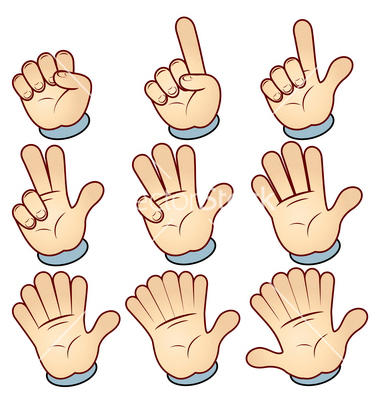 It poses mirror questions to practically every problem that has been treated with the synthesis model

It leads to unexpected avenues of research and new insights – E.g. the role of the coherence in the dictionary

It poses an appealing alternative model to the synthesis one, with interesting features and a possibility to lead to better results

Merged with the synthesis model, such constructions could lead to new and far more effective models
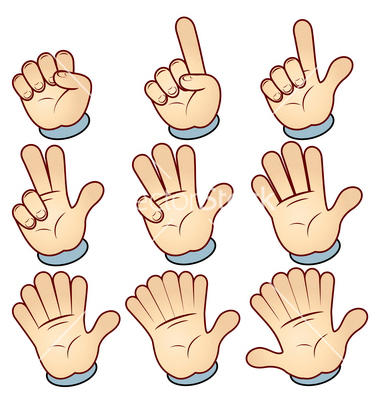 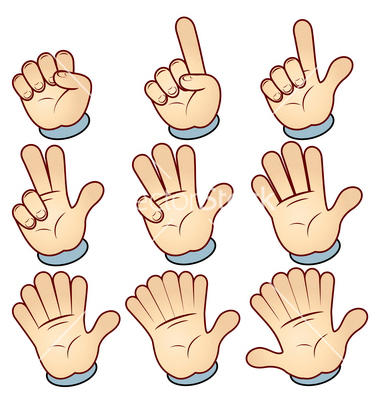 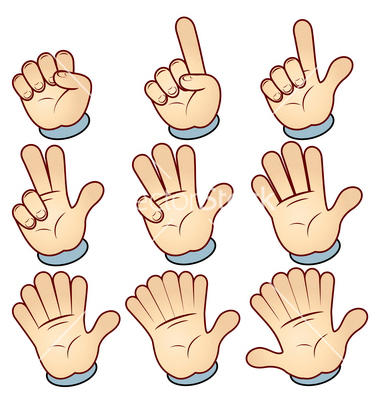 29